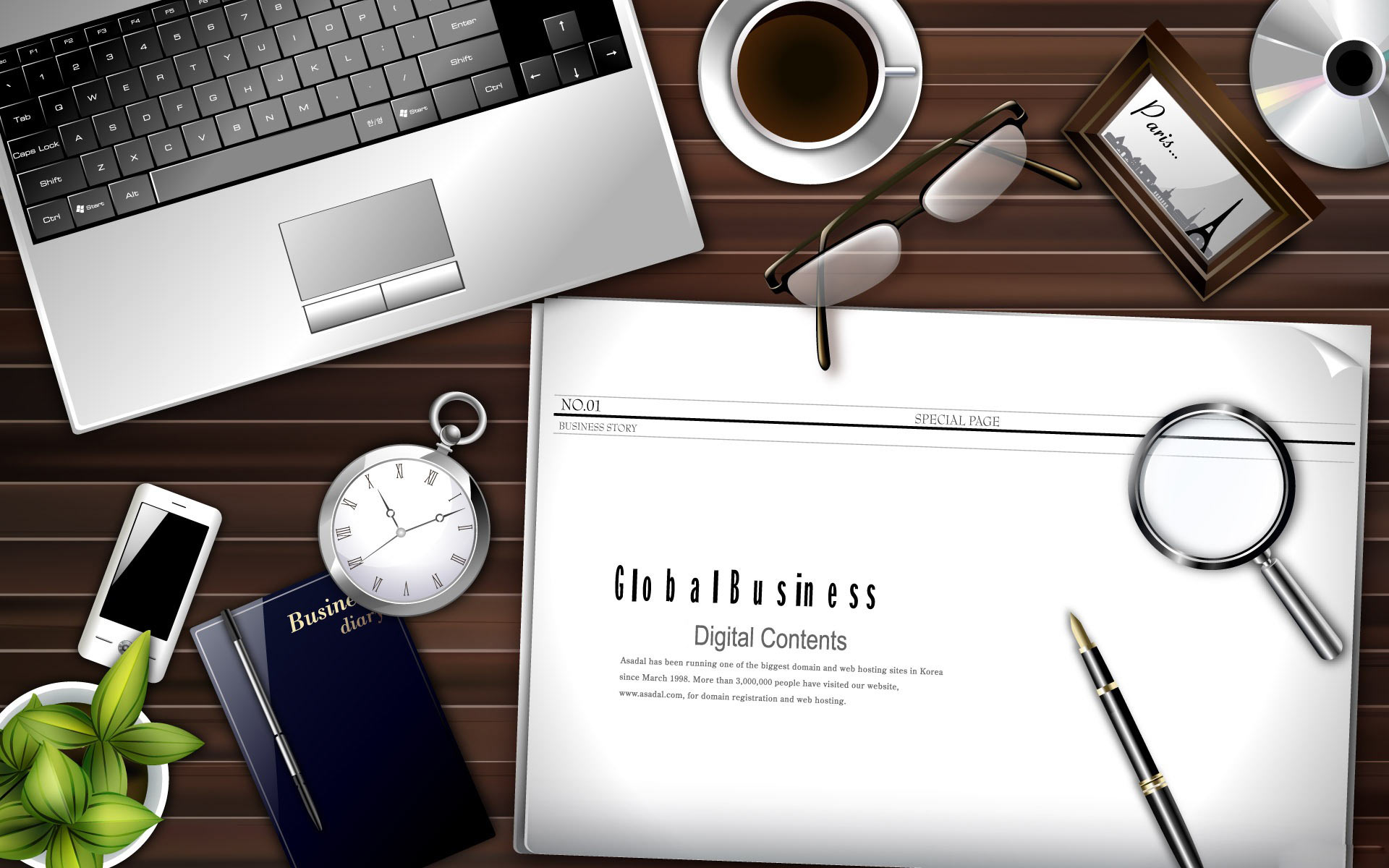 4.0  IDENTIFICATION AND CHOOSING BUSINESS OPPORTUNITY
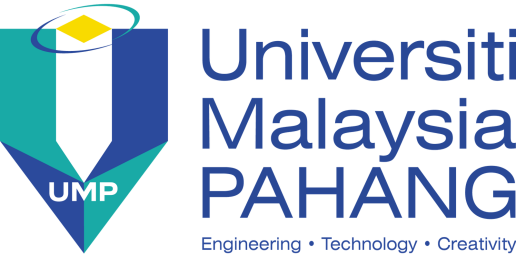 Topic to be covered today
4.1	Process of Identifying and Choosing 	Business Opportunity

4.2	Analysis of Business Opportunity

4.3	Analyzing Environment, Self Assessment 	And Community Value

4.4	Selection of Business Opportunity
4.0  IDENTIFICATION AND CHOOSING     BUSINESS OPPORTUNITY
A bussines opportunity  
exist  when there is room  to  offer  a product or service  in a particular market  which fulfils customers demand and preferences.

2 situations  in which a business opportunity can exist in market:

product - available but not  fulfill fully the demands and preferrences of the customers
 eg low quality, poor performance, not user friendly etc

When the customers  require a product that can help to solve  their problems.
 Eg product that can help to speed up  the process of tapping rubber, liquids helps shines car etc.
4.0  IDENTIFICATION AND CHOOSING     BUSINESS OPPORTUNITY
Every business starts with an opportunity that can be identified within the current environment 
eg  high volume of cars in a particular  location may lead to an opportunity of introducing either  a tyre shop, a car accessory shop, a workshop or one-stop service centre. 
substitute product vs pair product

The existence to a business opportunity  to offer product or service  due to  environment factors such as economy, social and culture, political and legal aspect and also technology.
4.1  Prosess of Identifying and  Choosing Business Opportunity
The are four major steps to be taken by an entrepreneur in identifying , evaluating and selecting  a business opportunity. These can be categorised as follows:

	Step I :	Identifying the need and wants of 			customers

    Step II:	Scanning the environment and evaluating of self and the   community

	StepIII:	Screening of business opportunity

	StepIV:	Selecting a business opportunity.
FOOD, CLOTHING, SECURITY, EDUCATION, HEALTH,
TRANSPORTATION, RECREATION, ENTERTAINMENT, INFORMATION
TECHNOLOGY, CONSTRUCTION, CLEANING SERVICE, ETC
IDENTIFYING THE NEEDS AND WANTS OF CUSTOMERS
PRODUCT
SERVICE
ONESELF
EXPERIENCE
KNOWLEDGE AND
SKILL
FINANCIAL
INTEREST
NETWORKING
COMMUNITY
VALUES/NORMS
PERCEPTION
4.1  Prosess of Identifying and  Choosing Business Opportunity
7 Tips For Choosing The Right Business 
Opportunity :

Tip   1 – How long has the company been in business?

Tip  2 – Is the product or service unique?

Tip  3 – Is there a need for the product?

Tip  4 – Is the product or service trendy or a fad?

Tip  5 – Can you generate immediate income with the opportunity? 

Tip  6 – Is there leadership in place that’s committed to your success? 

Tip  7 – Does it look like something that’s fun?
4.2 Analysis of Business Opportunity
Identifying The Needs and Wants of Customers.
Types of products
Convenience- every purchase
Shopping – products  purchased after detailed consideration and comparison of brands
Specialty- products that people make special effort to purchase.
Unsought- goods / services that we don’t yet know that we want
Every business opportunity begins with the existence of various customers’ needs and want  for a particular product or service.
Human need and want are  unlimited and are all kinds. 
As society  becomes more affluent, there will be  more human needs and want to be fulfilled. 
This will translate into more business opportunities that can be grabbed by  entrepreunors in offering products and services. 
Thus entrepreneur must be sensitive to changes in customers’ needs and wants in order to identify business opportunities.
4.2 Analysis of Business Opportunity
Opportunity-focused.
Entrepreneurs start with the customer and the market in mind. 
They analyze the market to determine industry issues, market structure, market size, growth rate, market capacity, attainable market share, cost structure, the core economics, exit strategy issues, time to breakeven, opportunity costs, and barriers to entry.
4.2 Analysis of Business Opportunity
Below are two models that entrepreneurs use to evaluate their business ideas and plans:

Fourteen Questions to Ask Every Time 

The RAMP Model
4.2 Analysis of Business Opportunity
14   Questions to Ask Every Time 

To evaluate opportunities, entrepreneurs ask the following
questions: 
	1. What is the need you fill or problem you solve? (Value 
	     Proposition) 
2. Who are you selling to? (Target Market) 
3. How would you make money? (Revenue Model) 
4. How will you differentiate your company from what is already 
          out there? (Unique selling proposition) 
5. What are the barriers to entry? 
6. How many competitors do you have and of what quality are 
          they? (Competitive Analysis) 
7. How big is your market in dollars? (Market Size)
4.2 Analysis of Business Opportunity
8.    How fast is the market growing or shrinking? (Market 
            Growth) 
9.   What percent of the market do you believe you could 
            gain? (Market Share) 
10. What type of company would this be? (Lifestyle or High
            Potential, Sole Proprietorship or Corporation) 
11. How much would it cost to get started? (Start-up Costs) 
12. Do you plan to use debt capital or raise investment? If so, how
            much and what type? (Investment needs) 
13. Do you plan to sell your company or go public (list the company 
            on the stock markets) one day? (Exit Strategy) 
14. If you take on investment, how much money do you think your 
            investors will get back in return? (Return on Investment)
4.2 Analysis of Business Opportunity
The RAMP Model 
	Let’s start with the first letter, R, which stands for Return. Return really is return on investment. 

R - 	Discuss Exit Strategy (acquisition or IPO)

R - 	Is it profitable? Will your revenues be higher    than  	your expenses? 

R - 	Time to breakeven (how long before cash flow 	positive? How long until the company begins to 	have      an aggregate net income)

      R - 	Investment Needed. How much money will it  take 	to start-up this venture. Will it be RM20,000, 	RM200,000, or RM2,000,000?
4.2 Analysis of Business Opportunity
Now let’s look at A. A stands for advantages. 

       A  -	Look at cost structure (suppliers, what each element will  cost 	to source or manufacture)

       A -	Barriers to entry (large competitors, regulations, patents,  large 	capital requirements. If there are many barriers to entry, it will 	be difficult to enter a market. The higher the barriers to entry, the more disadvantaged you will be. 

A -	Intellectual Property. Do you have a proprietary advantage 	such as a patents or exclusive licenses on what you will be 	elling.

       A -	Distribution Channel. How will you be selling your product? Will you sell it direct to the consumer via the Internet, sell  it to 	wholesales, sell it to businesses, or sell it to retail stores. If can 	develop a unique distribution channel this can surely be an 	advantage.
4.2 Analysis of Business Opportunity
Now let’s look at M. M stands for Market.

      M -	The Need. Is there a big need for this product or service. Try to avoid ideas that sound cool but there is  no real need for. Make sure your product or service fills and need or solves a problem. 

M -	Target market (who are you selling to? businesses? 	consumers? what  demographics?)

M -	Analyze target market (who are you selling to? 	businesses? consumers? what demographics?)

M -	Pricing (what you they charge, what will be the price, 	will there be a high enough markup).

M -	Analyze market size
4.2 Analysis of Business Opportunity
Finally let’s look at P. P stands for potential. 

P -	Risk vs. Reward. How risky is the opportunity? If it is 	very risky, it there a chance for the business to do very 	well. Will there be a high reward for the founders and 	investors if the company succeeds?

P -	The Team. Is the team right for the business. Do you 	have knowledge in this area.

P -	Timing. Is the market ready for your product. You may 	have a great idea for flying cars, but if consumers are 	not ready for your product you may not be able to turn 	your idea into a successful business.

P -	Goal Fit. Does the business concept fit the goals of the 	team to create a high potential or lifestyle business?
4.2 Analysis of Business Opportunity
Business analysis techniques

There are a number of generic business techniques that a Business Analyst will use when facilitating business change.

Some of these techniques include:

PESTLE
HEPTALYSIS
MOST
SWOT
CATWOE
MoSCoW
VPEC-T
4.2 Analysis of Business Opportunity
PESTLE
This is used to perform an external environmental analysis by examining the many different external factors affecting an organization. The six attributes of PESTLE:

Political (Current and potential influences from political pressures)

Economic (The local, national and world economy impact)

Sociological (The ways in which a society can affect an organization)

Technological (The effect of new and emerging technology)

Legal (The effect of national and world legislation)

Environmental (The local, national and world environmental issues)
4.2 Analysis of Business Opportunity
HEPTALYSIS
This is used to perform an in-depth analysis of early stage businesses/ventures on seven important categories:

Market Opportunity
Product/Solution
Execution Plan
Financial Engine
Human Capital
Potential Return
Margin of Safety
4.2 Analysis of Business Opportunity
MOST
This is used to perform an internal environmental analysis by defining the attributes of MOST to ensure that the project you are working on is aligned to each of the 4 attributes. The four attributes of MOST:

Mission (where the business intends to go)

Objectives (the key goals which will help achieve the mission)

Strategies (options for moving forward)

Tactics (how strategies are put into action)
4.2 Analysis of Business Opportunity
SWOT

This is used to help focus activities into areas of strength and where the greatest opportunities lie. This is used to identify the dangers that take the form of weaknesses and both internal and external threats. The four attributes of SWOT:

Strengths - What are the advantages? What is currently done well? (e.g. key area of best-performing activities of your company)

Weaknesses - What could be improved? What is done badly? (e.g. key area where you are performing poorly)

Opportunities - What good opportunities face the organization? (e.g. key area where your competitors are performing poorly)

Threats - What obstacles does the organization face? (e.g. key area where your competitor will perform well)
4.2 Analysis of Business Opportunity
CATWOE

This is used to prompt thinking about what the business is trying to achieve. Business perspectives help the business analyst to consider the impact of any proposed solution on the people involved.

	There are six elements of CATWOE:

Customers - Who are the beneficiaries of the highest level business process and how does the issue affect them?  

Actors - Who is involved in the situation, who will be involved in implementing solutions and what will impact their success?

Transformation Process - What processes or systems are affected by the issue?

World View - What is the big picture and what are the wider impacts of the issue?

Owner - Who owns the process or situation being investigated and what role will they play in the solution?

Environmental Constraints - What are the constraints and limitations that will impact the solution and its success?
4.2 Analysis of Business Opportunity
MoSCoW

This is used to prioritize requirements by allocating an appropriate priority, gauging it against the validity of the requirement itself and its priority against other requirements. MoSCoW comprises:

Must have - or else delivery will be a failure

Should have - otherwise will have to adopt a workaround

Could have - to increase delivery satisfaction

Would like to have in the future - but won't have now
4.2 Analysis of Business Opportunity
VPEC-T

This technique is used when analyzing the expectations of multiple parties having different views of a system in which they all have an interest in common, but have different priorities and different responsibilities.

Values - constitute the objectives, beliefs and concerns of all parties participating. They may be financial, social, tangible and intangible

Policies - constraints that govern what may be done and the manner in which it may be done

Events - real-world proceedings that stimulate activity

Content - the meaningful portion of the documents, conversations, messages, etc. that are produced and used by all aspects of business activity

Trust - between users of the system and their right to access and change information within it
4.3  Analyzing  Environment, Self  Assessment    And Community Value
Analyzing  Environment/Environment Scanning:
There are two approach : 

Macro perspective
 -  eg  agriculture sector can offer business opportunities in forestry, fishing, plantation and poultry industries.
VENEER PLYWOOD

LOGGING

FURNITURE

SAWN TIMBER
POULTRY PLANTATION



PROCESSING

WHOLESALES/
SUPPLIES
FISHING EQUIPMENT

DEEP-SEA FISHING

FISH PROCESSING

WHOLESALES/
DISTRIBUTION
CLEARING PLANTATION

PLANTING

PROCESSING

WHOLESALES/
SUPPLIES
4.3  Analyzing  Environment, Self  Assessment    And Community Value
b)	micro  perspective, 
 every industry can offer specific business opportunities, 
eg. 	Forestry industry an   entrepreneur can be involve in logging activities, manufacturer 	of plywood, processing sawn timber, furniture making or the manufacturer of wooden doors or frames.
4.3  Analyzing  Environment, Self  Assessment    And Community Value
Other Approach of Scanning the environment:

Structure of the population, income and tastes

Study on import and export data

Study on local resources and technological breakthrough

Industrial linkages

Development project by private and public sectors

Searching for  business opportunities  in local and foreign

The study of local social problems

Gov. policies and  Regulation.
4.3  Analyzing  Environment, Self  Assessment    And Community Value
Self-Assessment: 
	Is to see  what is available in oneself. This is important to balance the availability of business opportunities before they are further developed.
4.3  Analyzing  Environment, Self  Assessment    And Community Value
The factors that are need to be considered  in Self-Assessment are as follows:

Experience
Knowledge and skill
Financial situation
Interest
Networking
4.3  Analyzing  Environment, Self  Assessment    And Community Value
Community Value :
Business opprtunities need to be coordinated with the values or norms of the community

the values or norms of the community refers to what is percived as useful and beneficial to the community to ensure not against the culture, value and nor,s of local community

Eg 4 digit business outlet  is considered profitable business opportunity and legal, however  it is against the  values of Muslim community.
4.4  Selection of Business opportunity
After screening the enviorenment, evaluating onesilf as well as the values or norms of the local community, the enterpreneur has to screening  business opportunity

screening  business opportunity help entrepreneur to select  a business opprtunity.
4.4  Selection of Business opportunity
The process involves four factors:

Legality
Monopolostic Power and Level of Competition
Capital  Regirements
Risks
4.4  Selection of Business opportunity
Legality:
The enterpreneur has to make sure the business opportunity that is going to develop is legal

Eg.  illegal business is selling of imitation(tiruan) VCDs or stolen product

Implicatio illegal business, cannot be registered
4.4  Selection of Business opportunity
Monopolostic Power and Level of Competition:

The enterpreneur has to select a business opportunity which is not monopolised by any body or quarter as this type of business will pose problems – sabotage, dificulty of penetrating a controlled market.

Not involved  in business thst is over crowded & competition is very stiff

enterpreneur has to rank the level of competition – select the low copetition so that can sell the product or service with ease
4.4  Selection of Business opportunity
Capital  Regirements:
Capital requirement of a business is important

Capital is required to finance investment on fixed asets(land, building, machine and equipment) ang working capital

The business to be  implemented must be appropriate for the financial resources available to ensure the entrepreneur does not face financial problems
4.4  Selection of Business opportunity
Risks:

An entreprenur cannot simply grab an available business opportunity before taking into consideration the risks that he would encounter

Identify the risks that he is going to encounter

The level of risks that will encounter is 3 factors:

First, the dificulty or ease to enter a particular business field,

Second, the size of the capital (big or small) that going to be invest,

Third, the profit margin (big or small) expected from business
4.4  Selection of Business opportunity
There are  2  types of risk:
Business Risks – can be clasified into three:

Transferred to another party, for instant insurance scheme that covered fire

Controlled by entreprenur, however not fully control that involve markets, lbour turn over, product quality & machine breakdown

Cannot be controlled such as economic downturn, natural disasters catastrophes
4.4  Selection of Business opportunity
Financial Risks – 
Liquidity Levels – low liquidity level may  face  probloms of settling short term dbts, too high, low profits

Loans – If entreprenur plans to borrow money, he must be willing to pay the loan

Credits – if the company is to give credits facilities to customers, an entreprenur will face the risk of not getting back his money

Foreing Exchange – if an entreprenur involves in foreing exchange, he has to face the risk of fall & rise in the exchange rate.
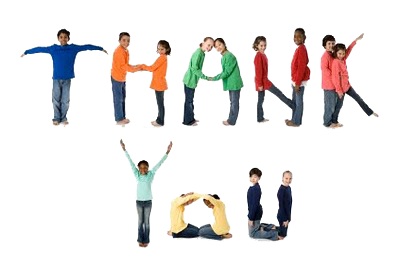